TT AMPUTE DEĞERLENDİRME
Prof. Dr Serap Alsancak
Doç.Dr.Senem Güner
Öğr. Gör.Enver Güven
Öğr. Gör. Ali Koray Özgün
Demografik Bilgiler
Amputasyon nedeni
Sistemik Hastalıklar
Soygeçmiş
Özgeçmiş
Aktivite Düzeyi
İnspeksiyon
Renk değişiklikleri
Ödem
Valgus-Varus deformiteleri
Patella pozisyonu
Güdük tipi
Palpasyon
Isı farkları
Ödem
Skar doku
Kemik doku
Kas Kısalık Testleri
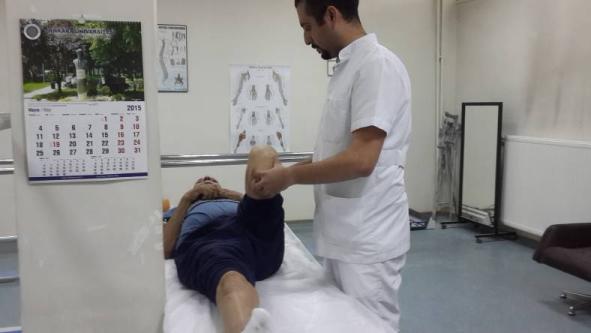 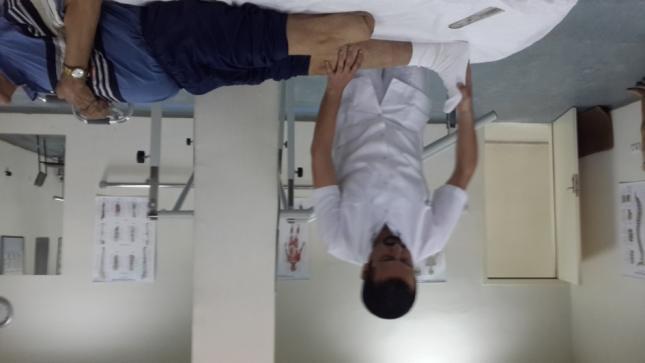 Kas testi
Duyu Testi
Sivri-Künt
Gözler kapalı
Sivri yada künt 
Ne hissettiği sorulur 
Sıcak-Soğuk
Monofilament Testi
Farklı kalınlıklarda monofilamentler kullanılır
Gözler kapalı 
Cilt rengi değişene kadar temas sağlanır 
3 kez tekrarlanır
Yardımcı Cihaz ile yürüyüş değerlendirilmesi
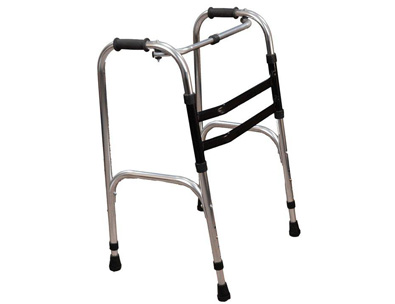 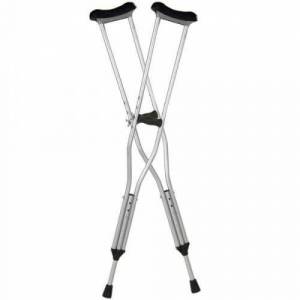 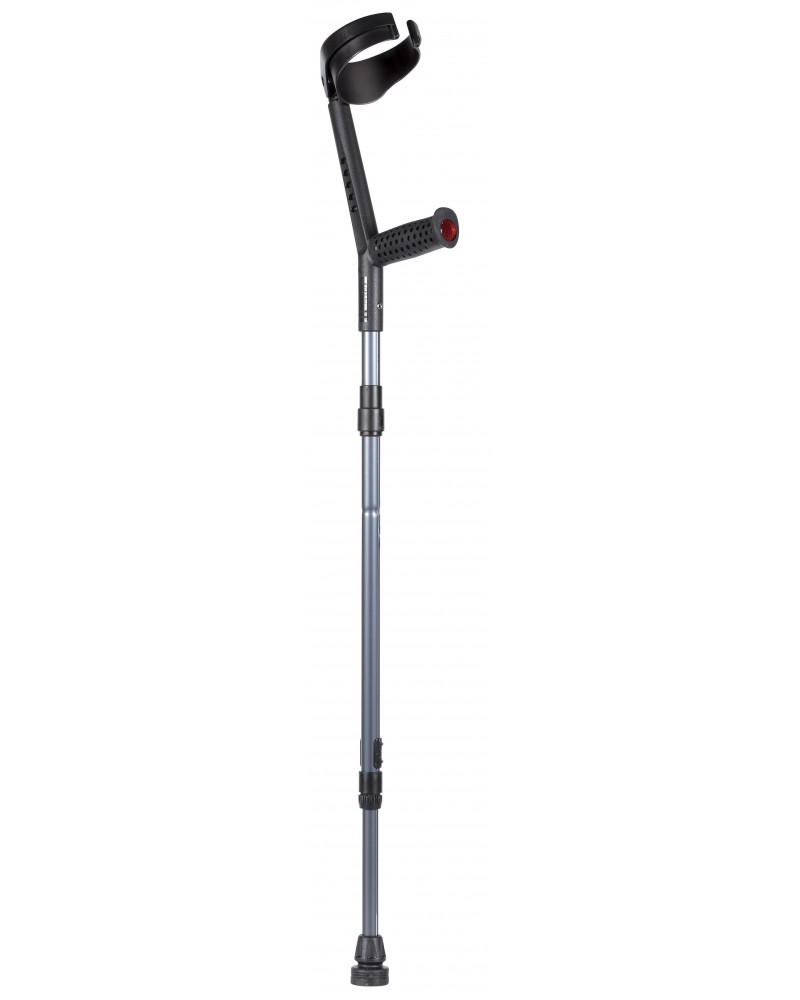